Муниципальное бюджетное дошкольное образовательное учреждение
 детский сад № 7 г.Кузнецка
«Просмотр и анализ книжек-самоделок в раннем дошкольном возрасте. Выставка книжек-самоделок. Обзор программно-методического обеспечения по работе с детьми по приобщению к художественной литературе»
Подготовила: 
воспитатель Калашникова Т.В.
corowina.ucoz.com
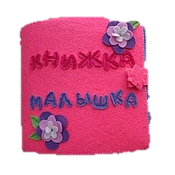 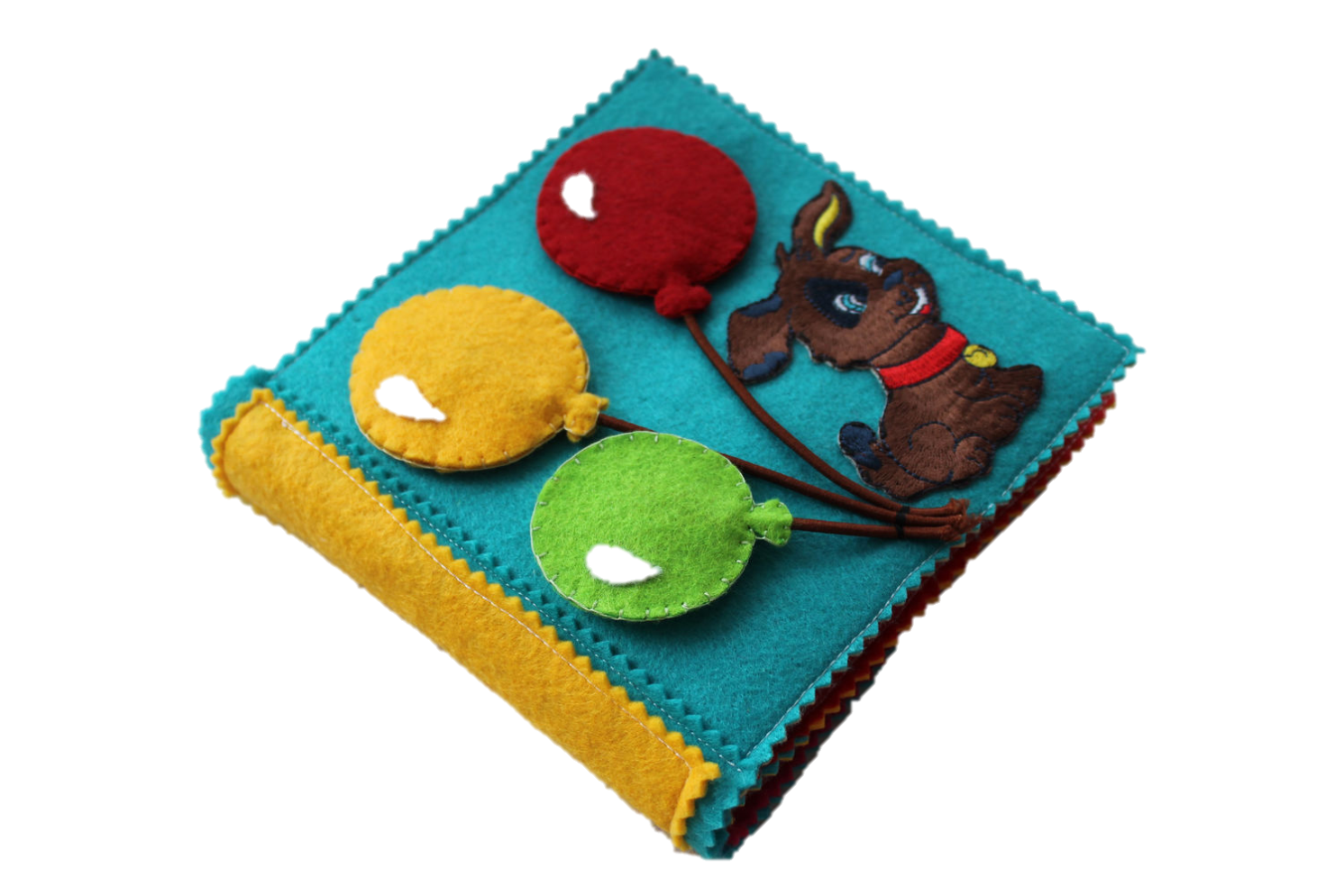 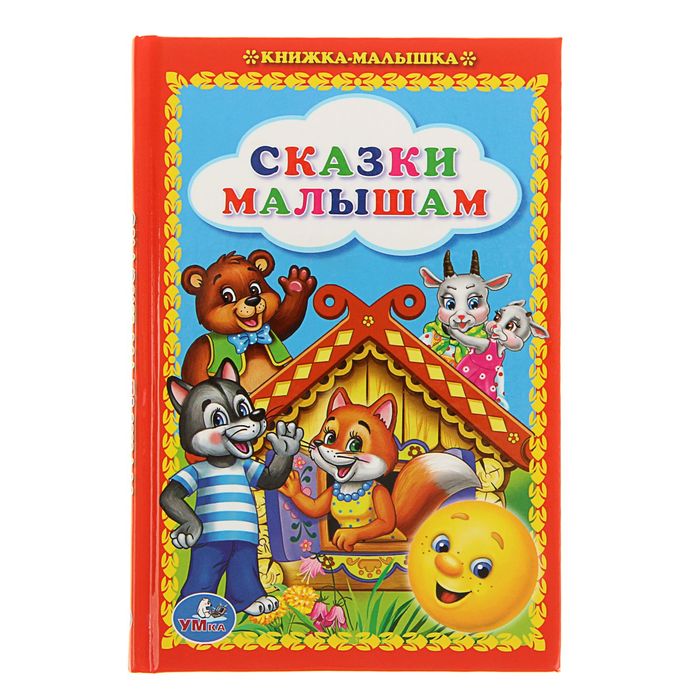 Цель:

Способствовать началу развития интереса детей к книге, объединить детей и родителей в общем деле.

Задачи:

Формировать эмоционально-комфортное состояние детей в процессе совместного чтения  и рассматривания книг; 
Знакомить детей с окружающей действительностью через книжки-самоделки;
Расширять и обогащать словарный запас речи детей, активизируя речевое общение;
Воспитывать аккуратное и бережное отношение к книге.
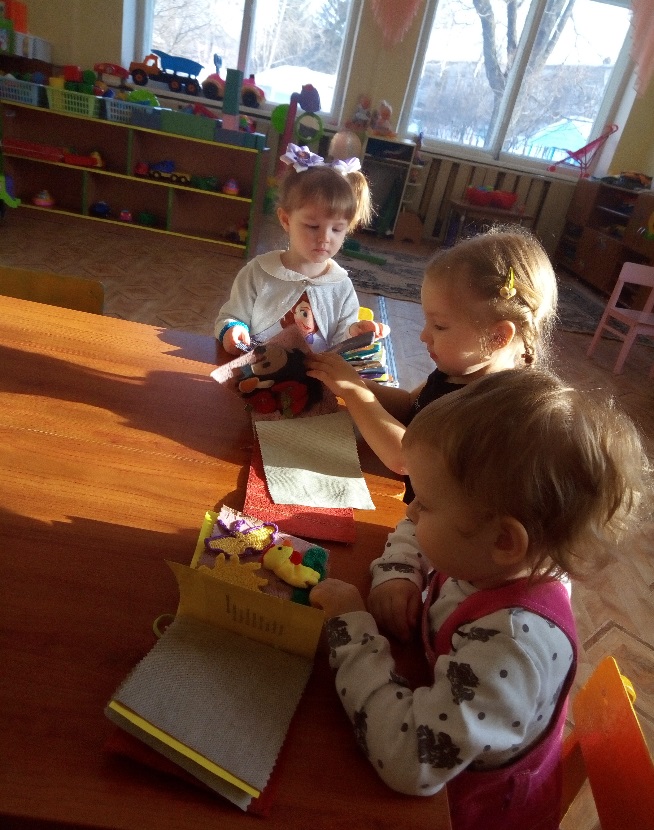 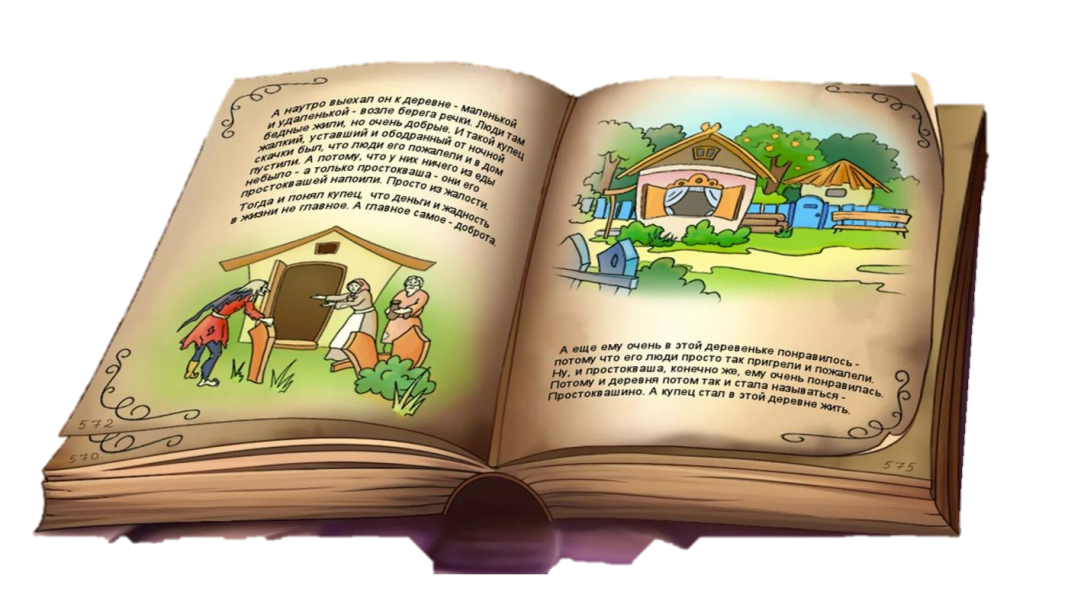 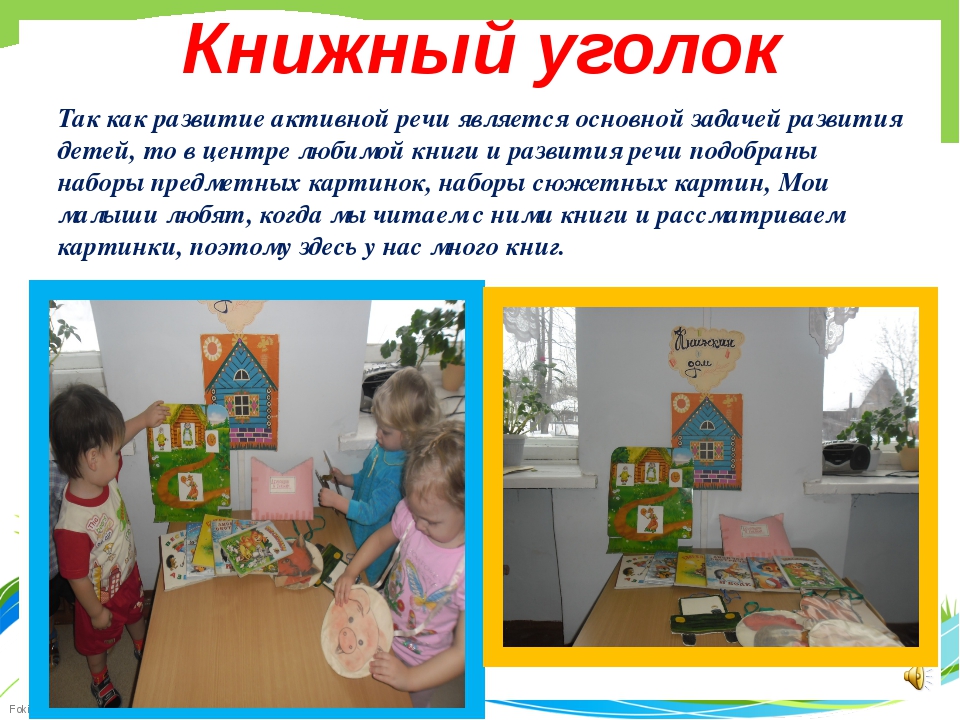 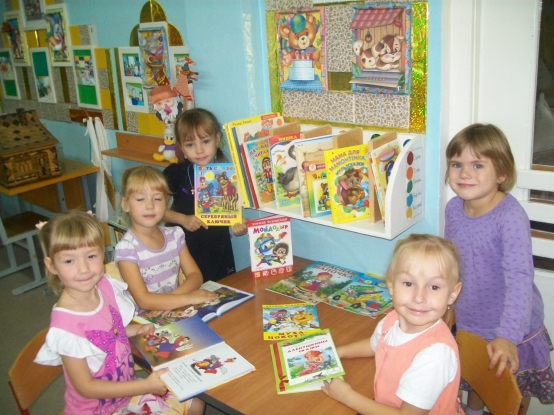 Виды книжек-малышек
Детская книжка из картона и бумаги
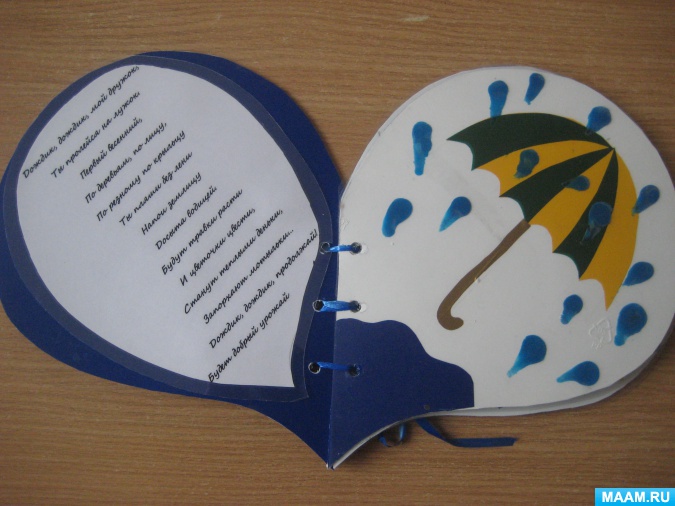 Детская книга из фотоальбома;
 Детская книга в папке с файлами;
 Детская книга из альбомного листа;
Книга-альбом
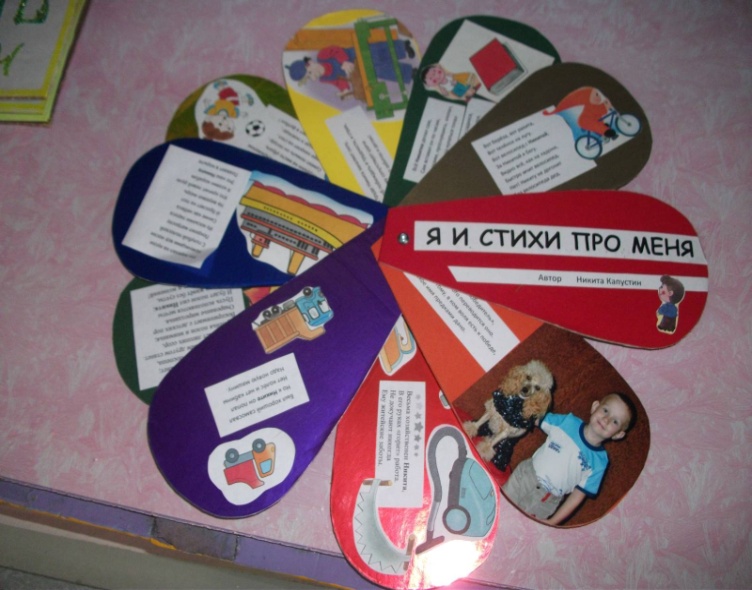 Книга из фотоальбома
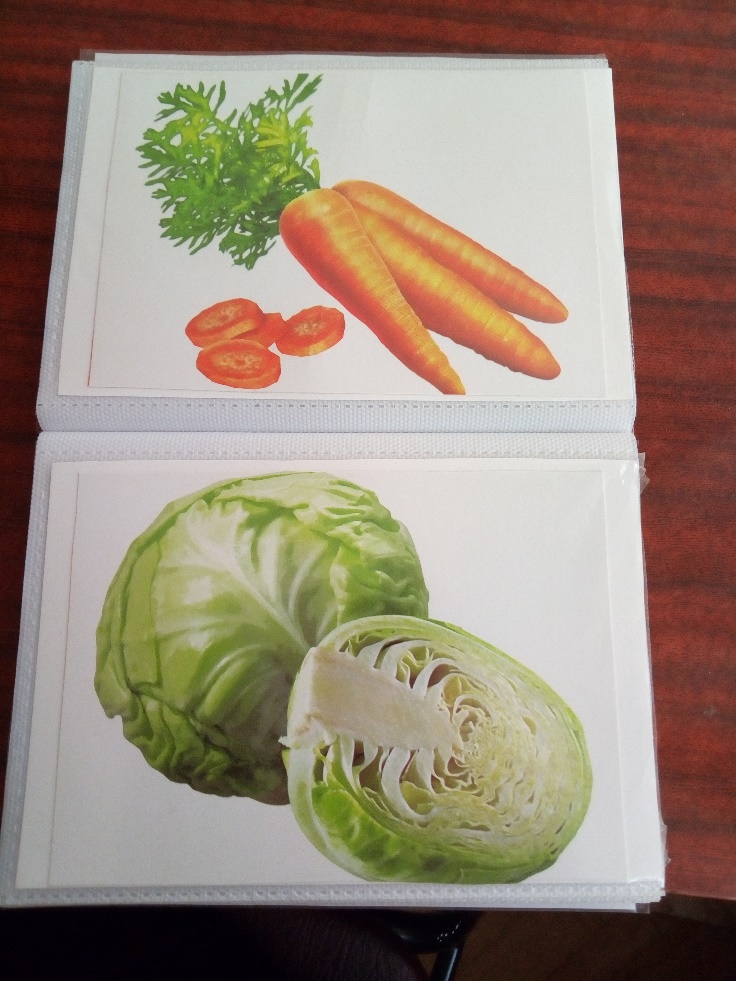 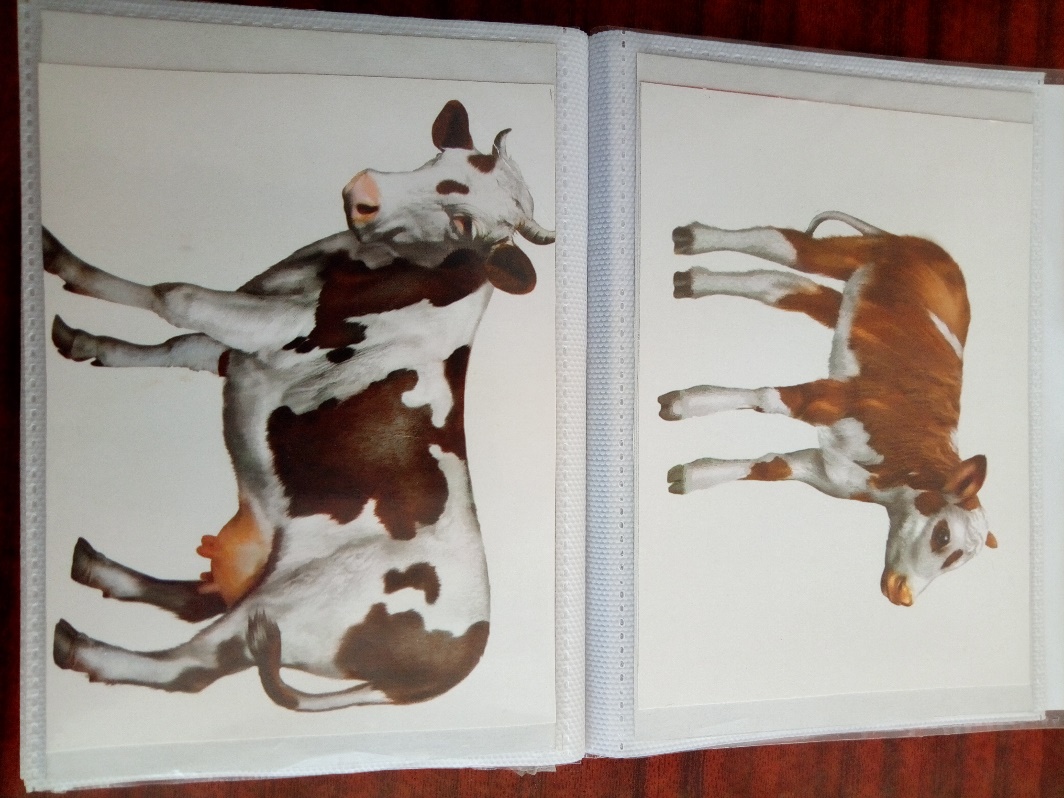 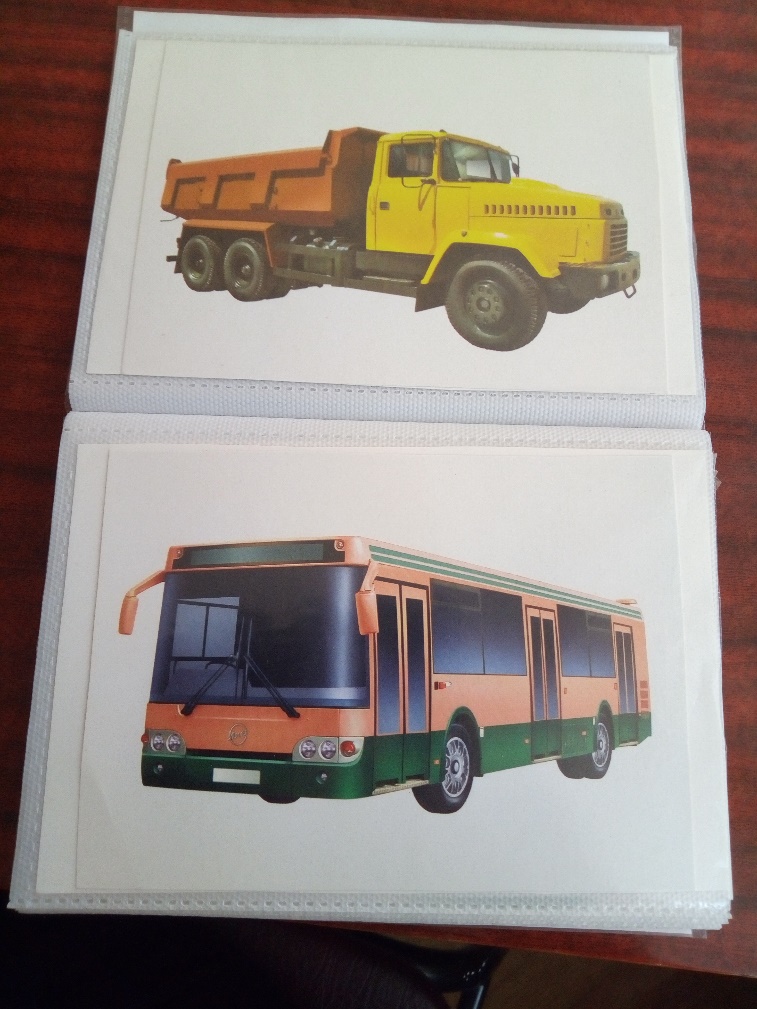 Книга в папке с файлами
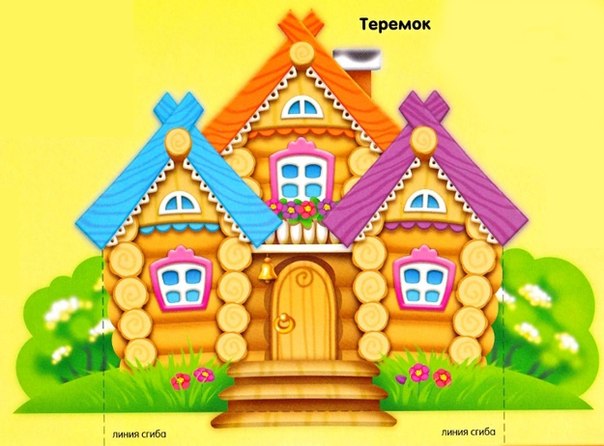 Книга в папке с файлами
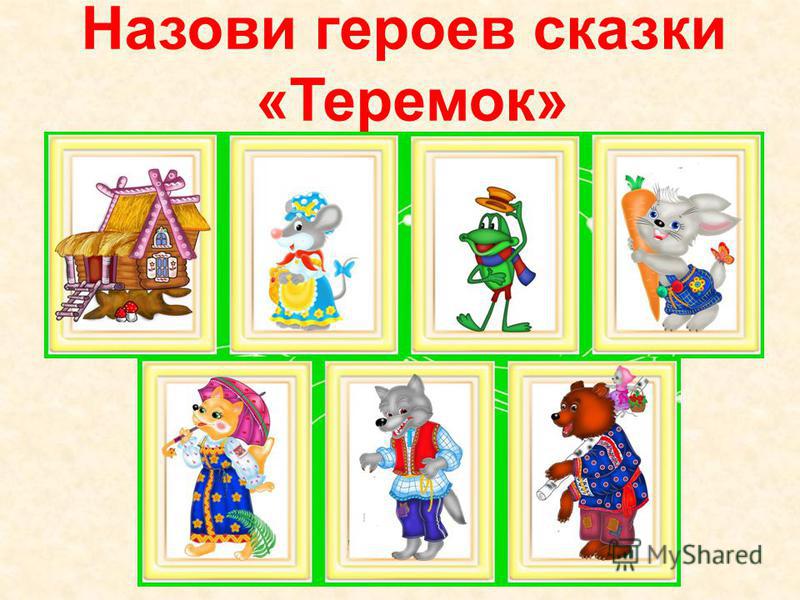 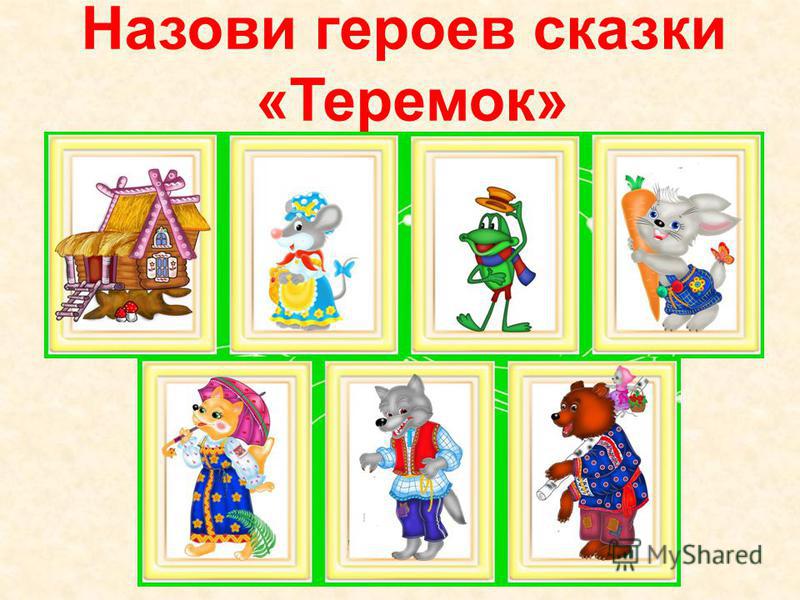 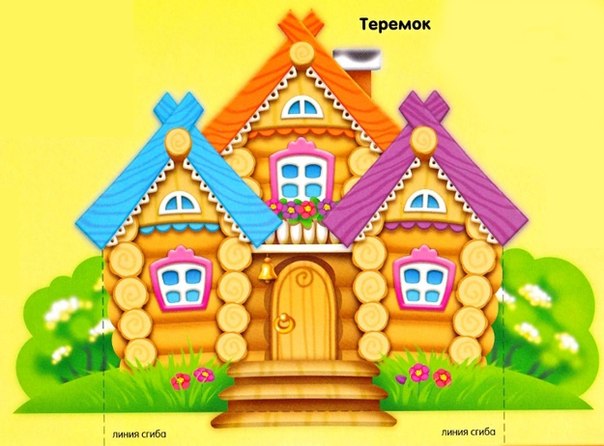 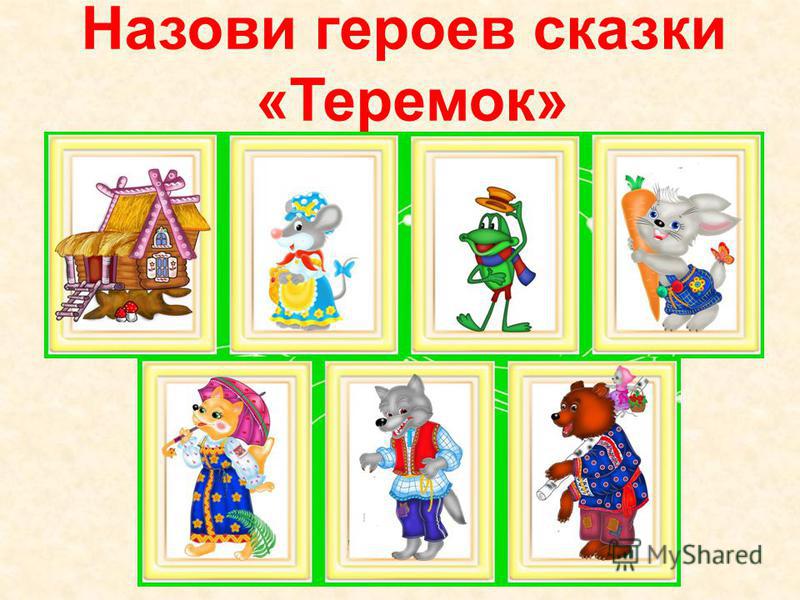 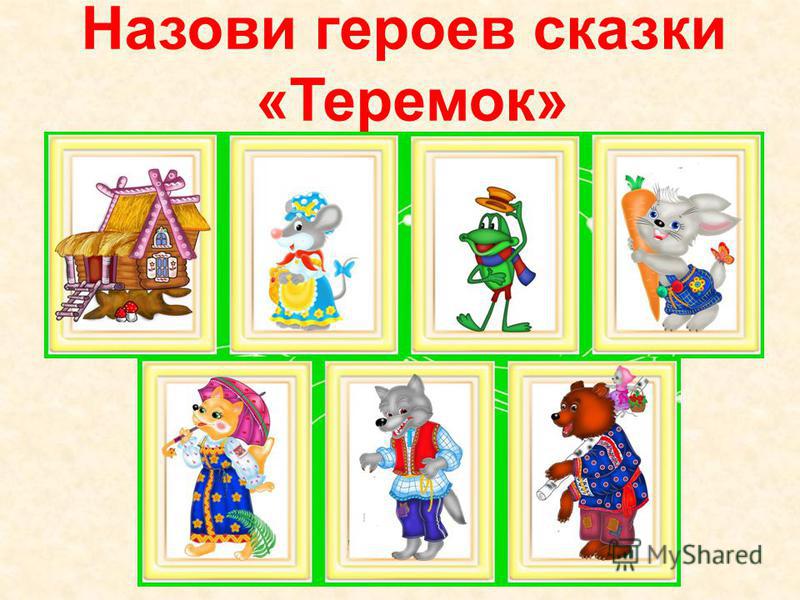 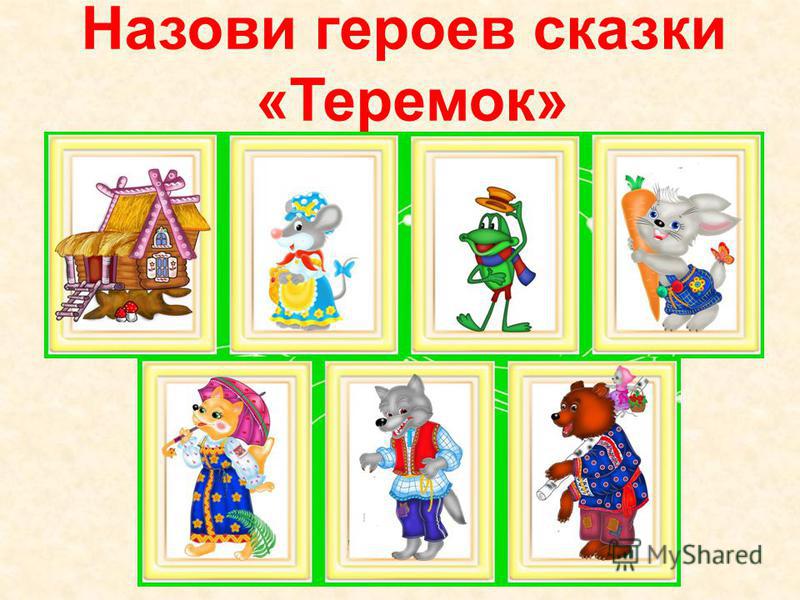 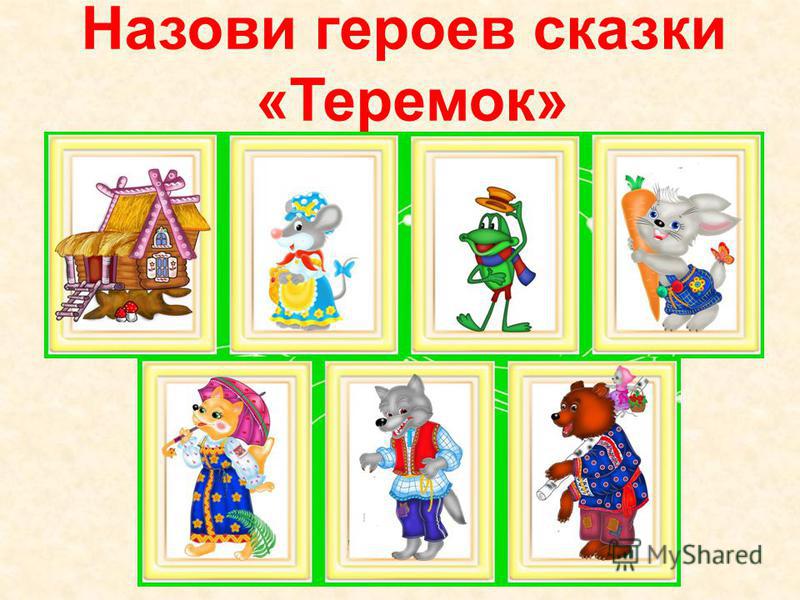 Книга в папке с файлами
Теремок 
	Стоит в поле теремок. Бежит мимо мышка-норушка. Увидела теремок, остановилась и спрашивает:
— Терем-теремок! Кто в тереме живет? Никто не отзывается. Вошла мышка в теремок и стала там жить.
Прискакала к терему лягушка-квакушка и спрашивает:
— Терем-теремок! Кто в тереме живет?
— Я, мышка-норушка! А ты кто?
— А я лягушка-квакушка.
— Иди ко мне жить! Лягушка прыгнула в теремок. Стали они вдвоем жить.
Бежит мимо зайчик-побегайчик. Остановился и спрашивает:
— Терем-теремок! Кто в тереме живет?
— Я, мышка-норушка!
— Я, лягушка-квакушка!
— А ты кто?
— А я зайчик-побегайчик.
— Иди к нам жить! Заяц скок в теремок! Стали они втроем жить.
Идет мимо лисичка-сестричка. Постучала в окошко и спрашивает:
— Терем-теремок! Кто в тереме живет?
— Я, мышка-норушка.
	— Я, лягушка-квакушка.
	— Я, зайчик-побегайчик.
	— А ты кто?
	— А я лисичка-сестричка…
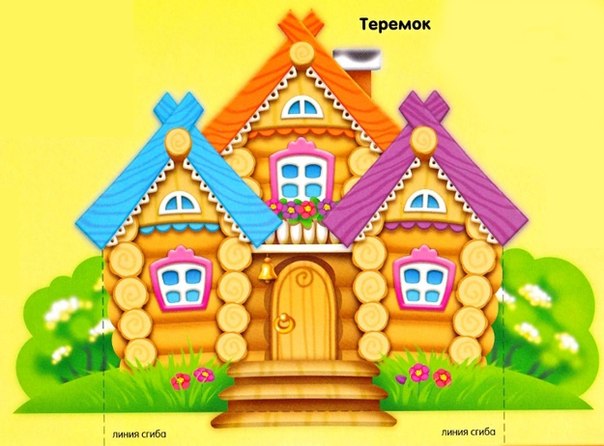 Детская книга из альбомных листов
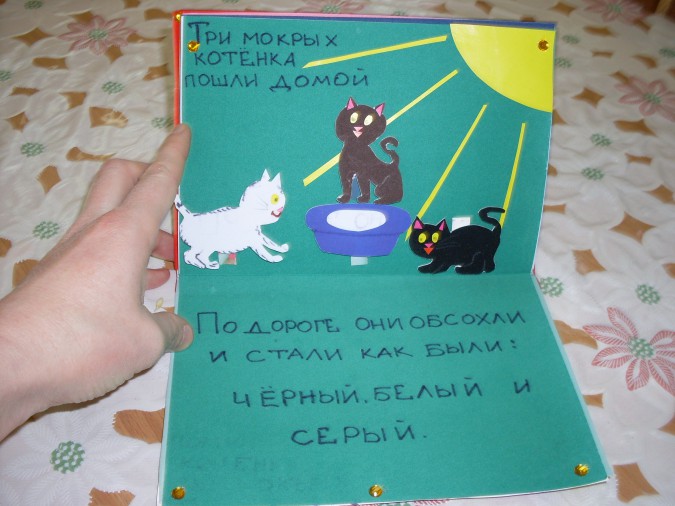 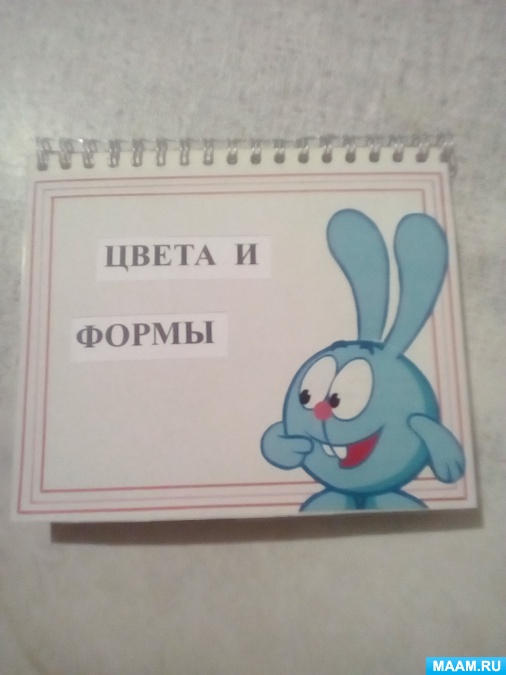 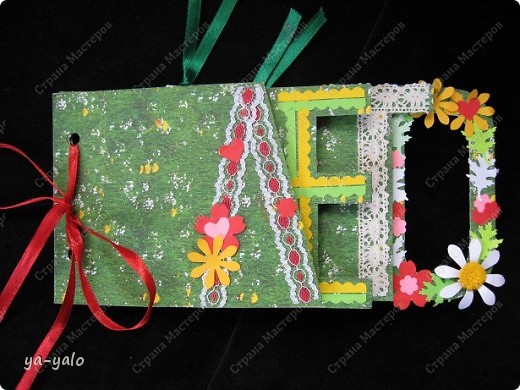 Детская фото-книжка
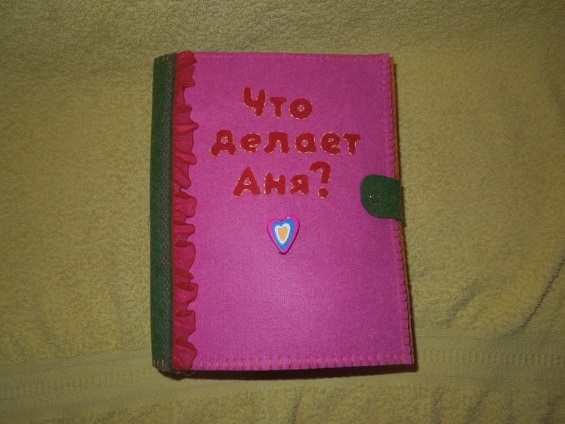 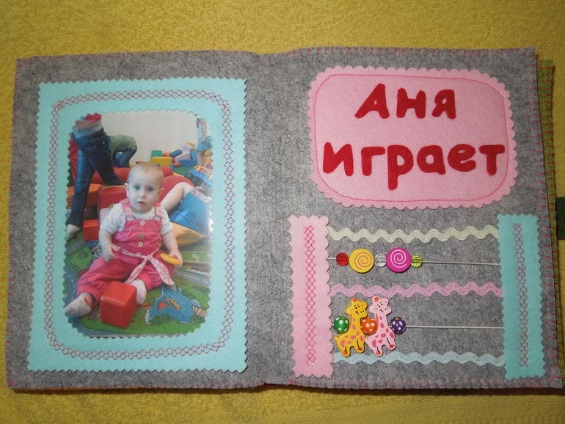 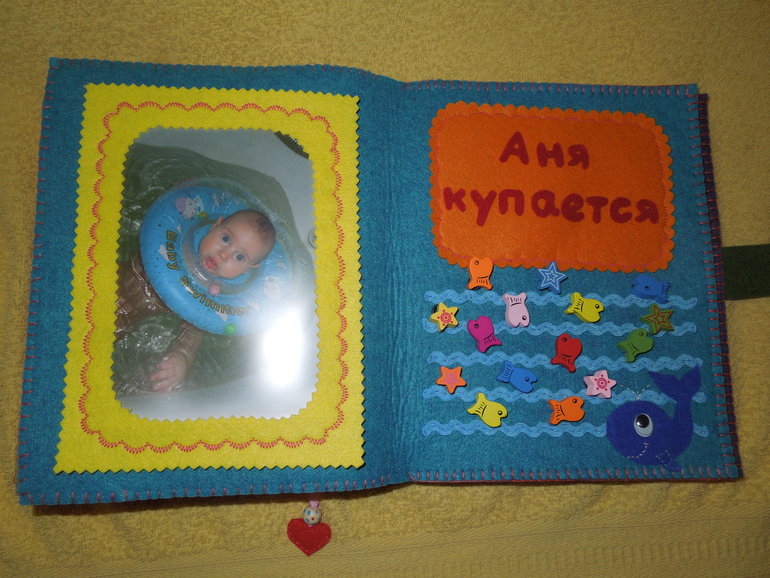 Мягкая детская книжка из ткани
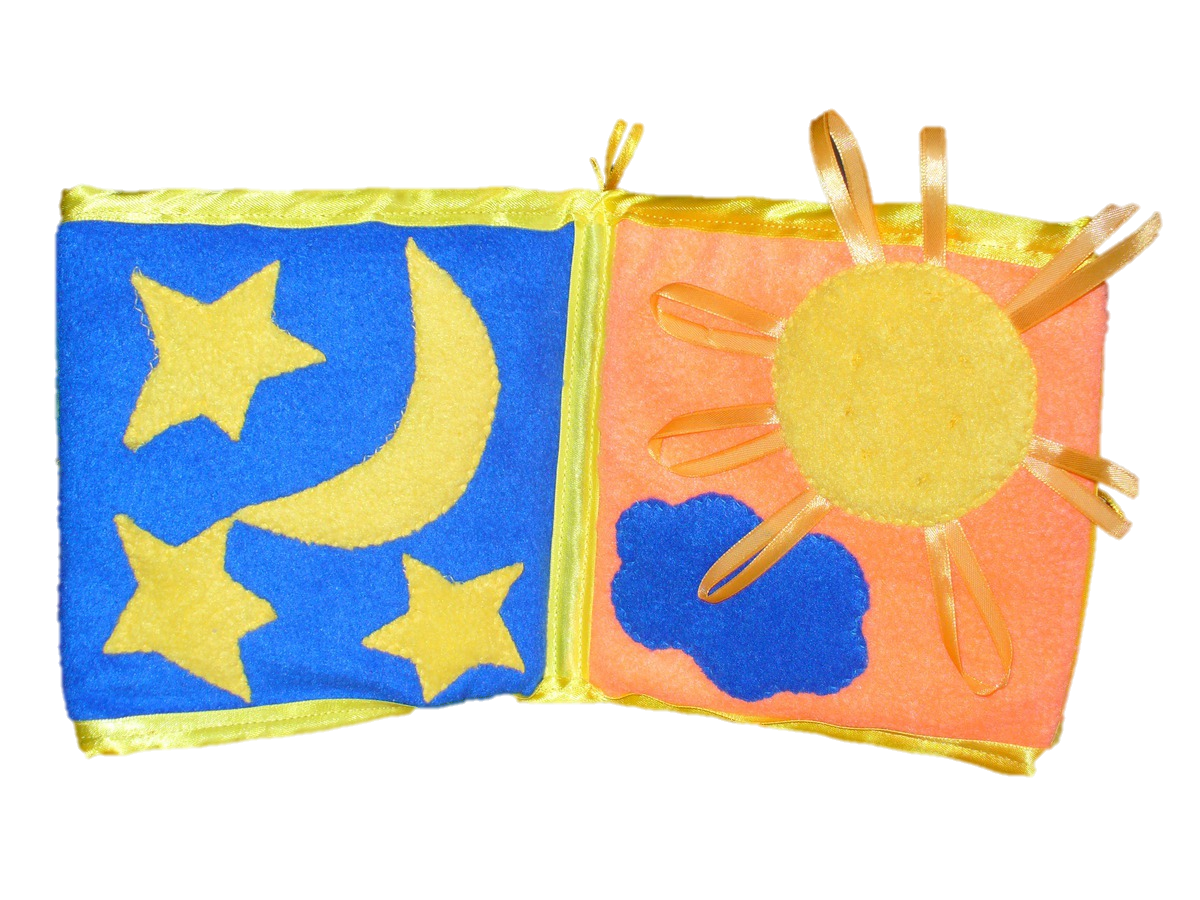 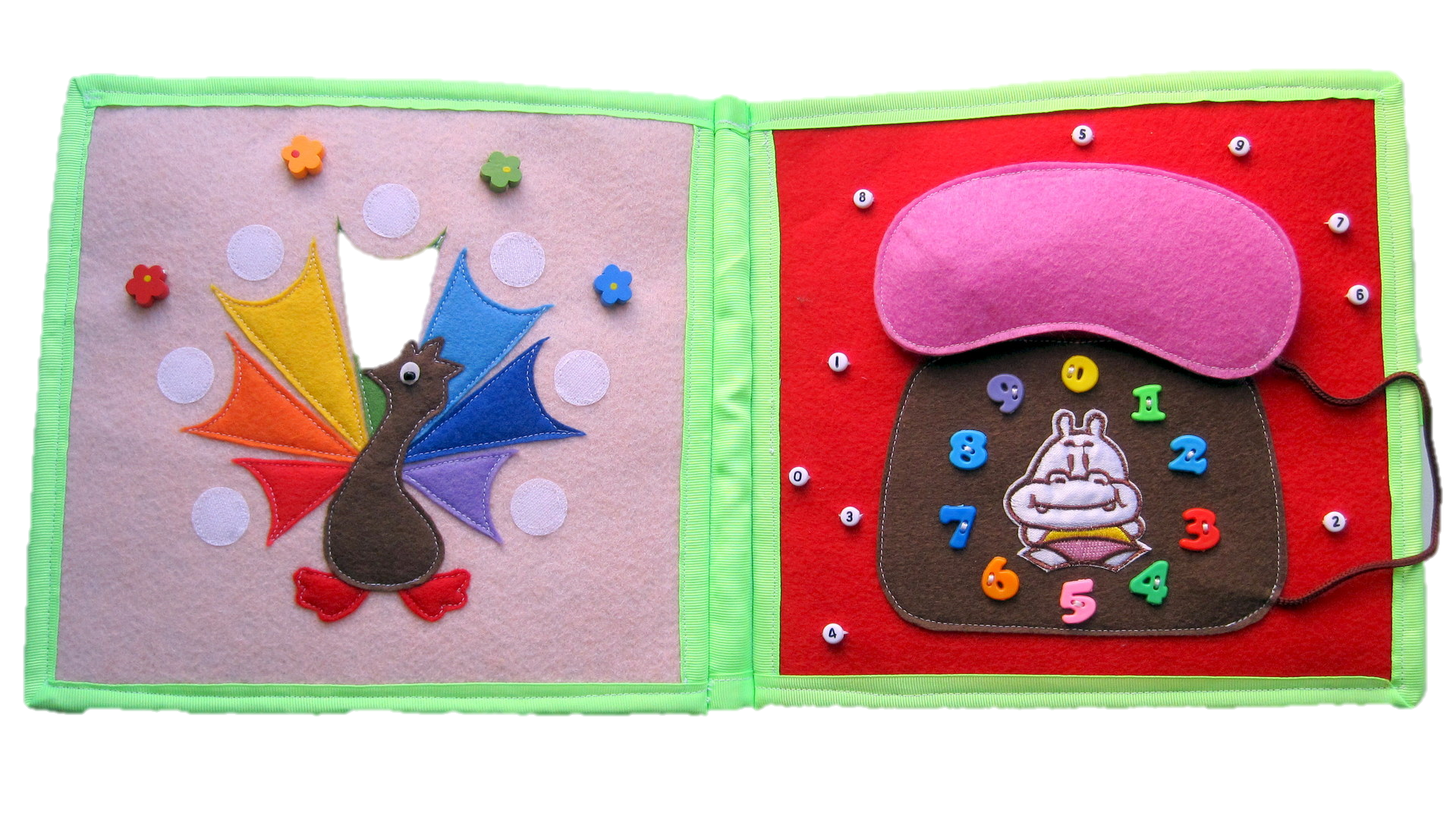 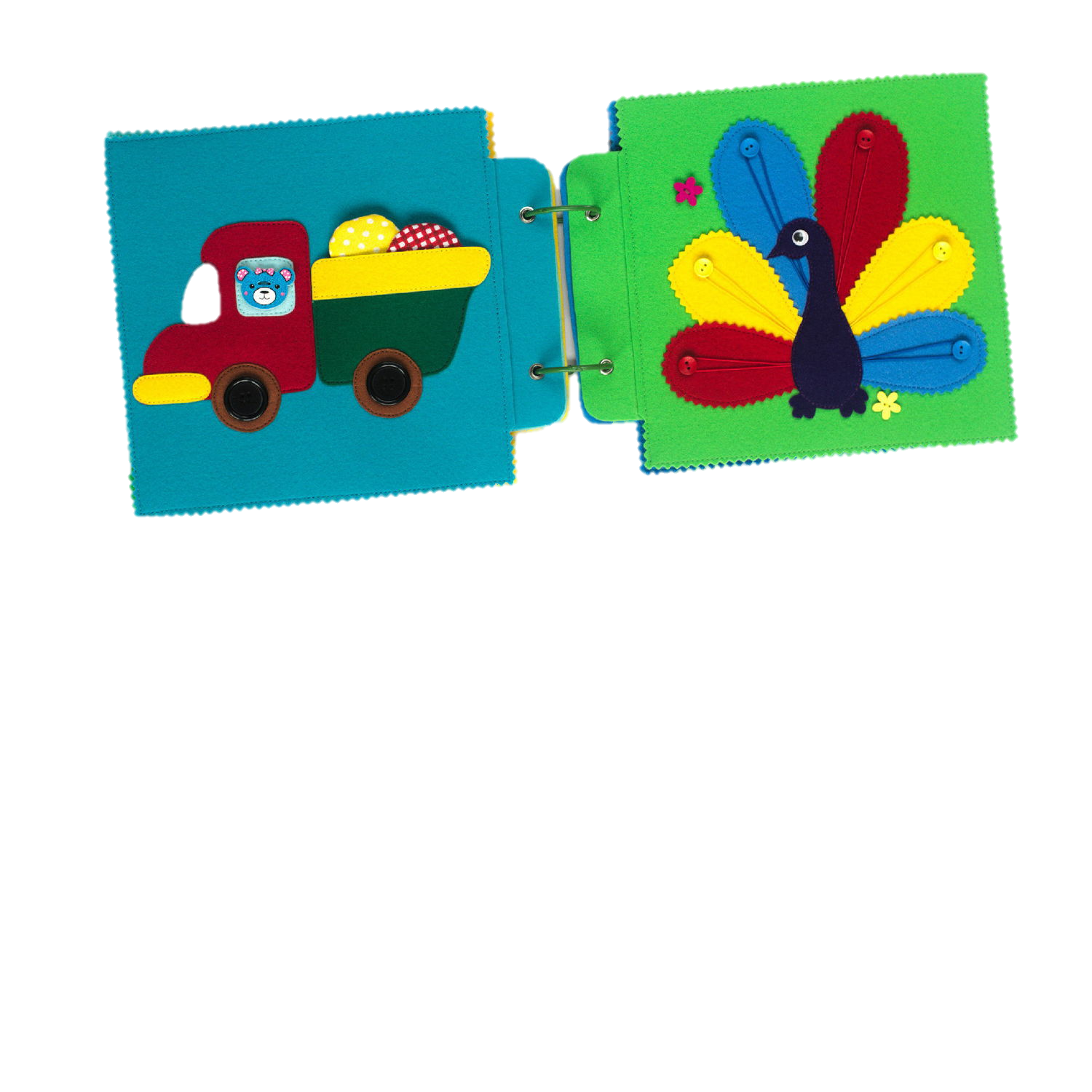 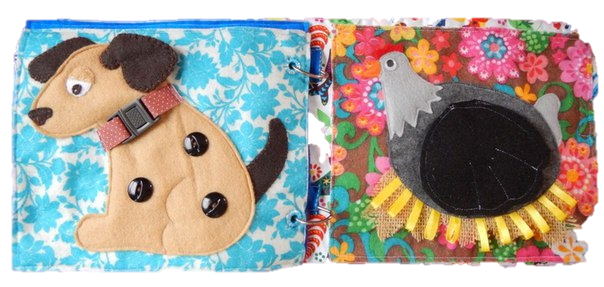 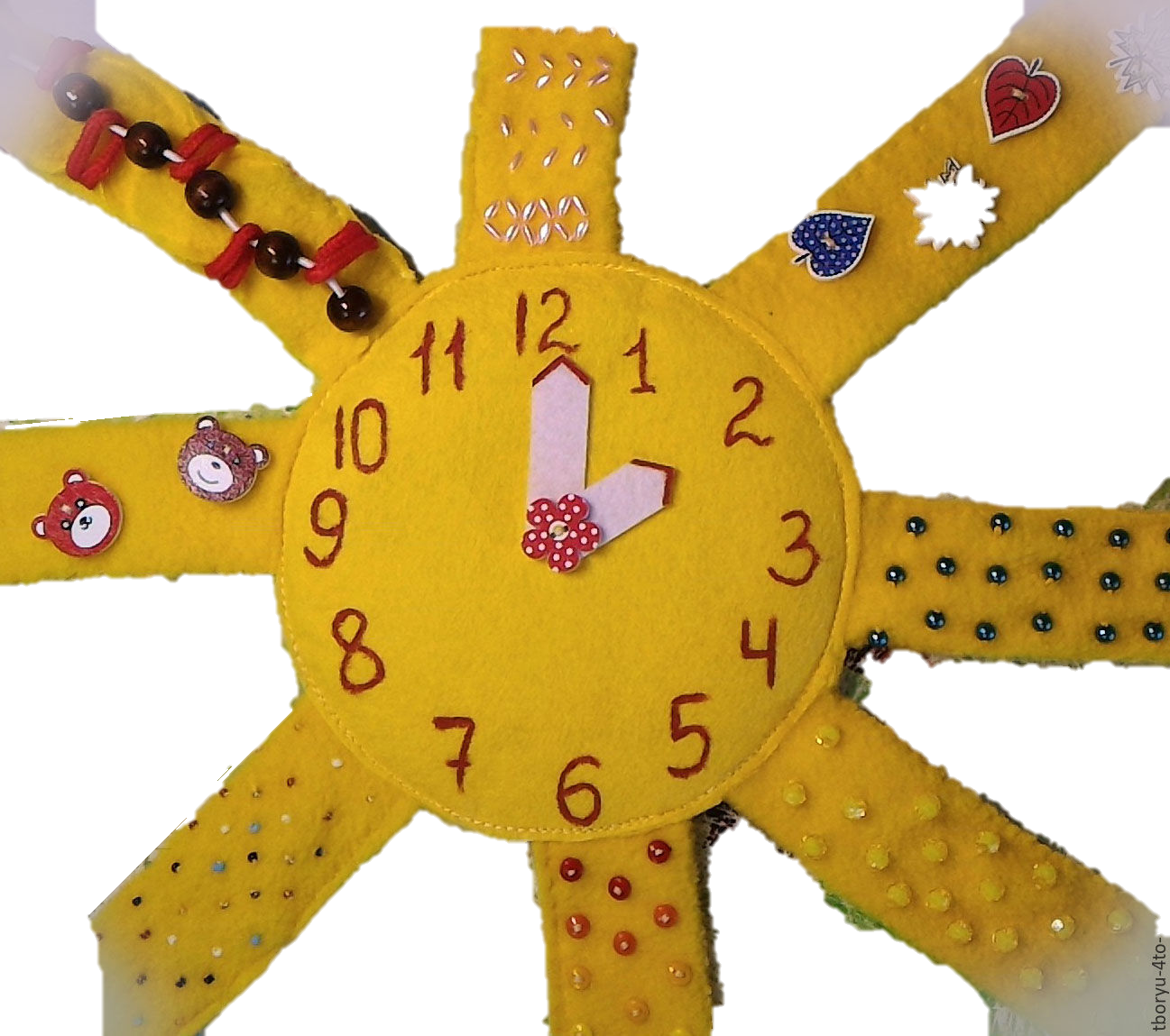 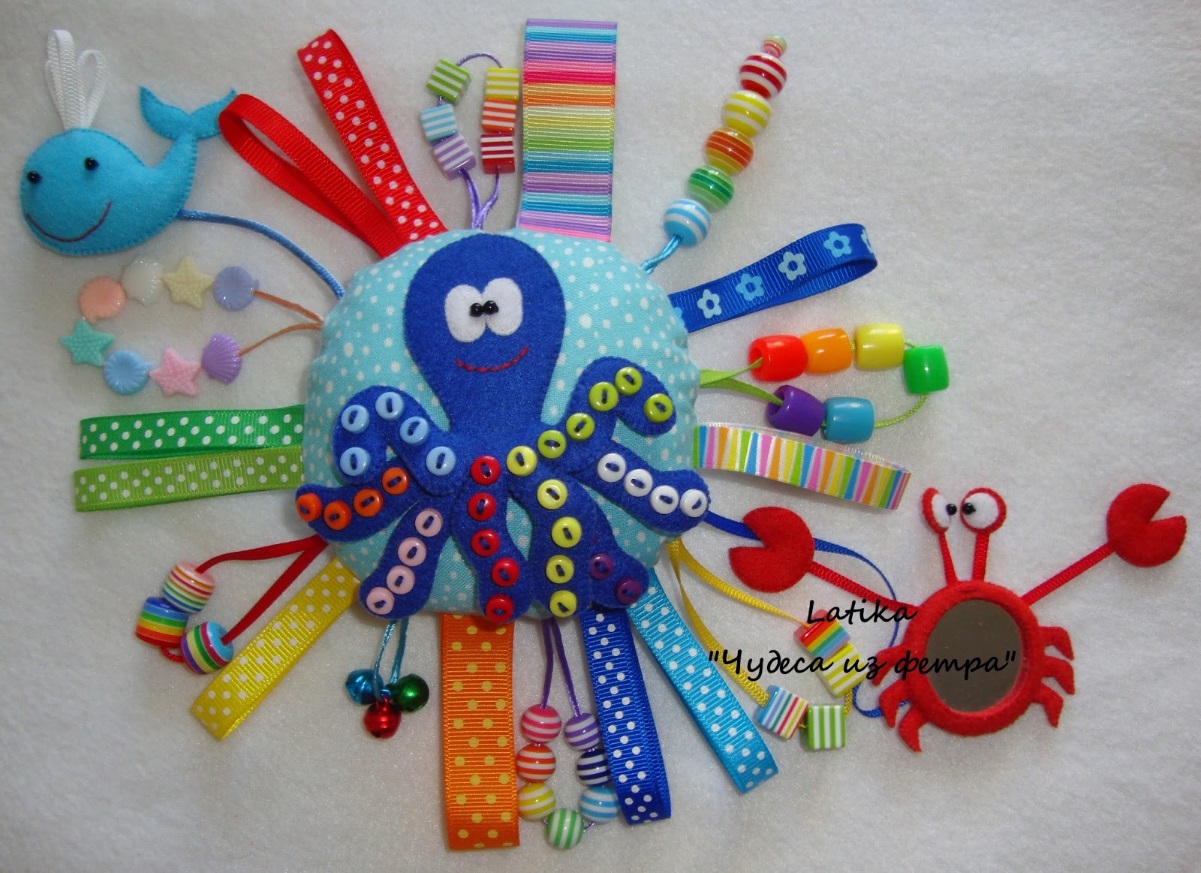 Осьминожка
Солнышко
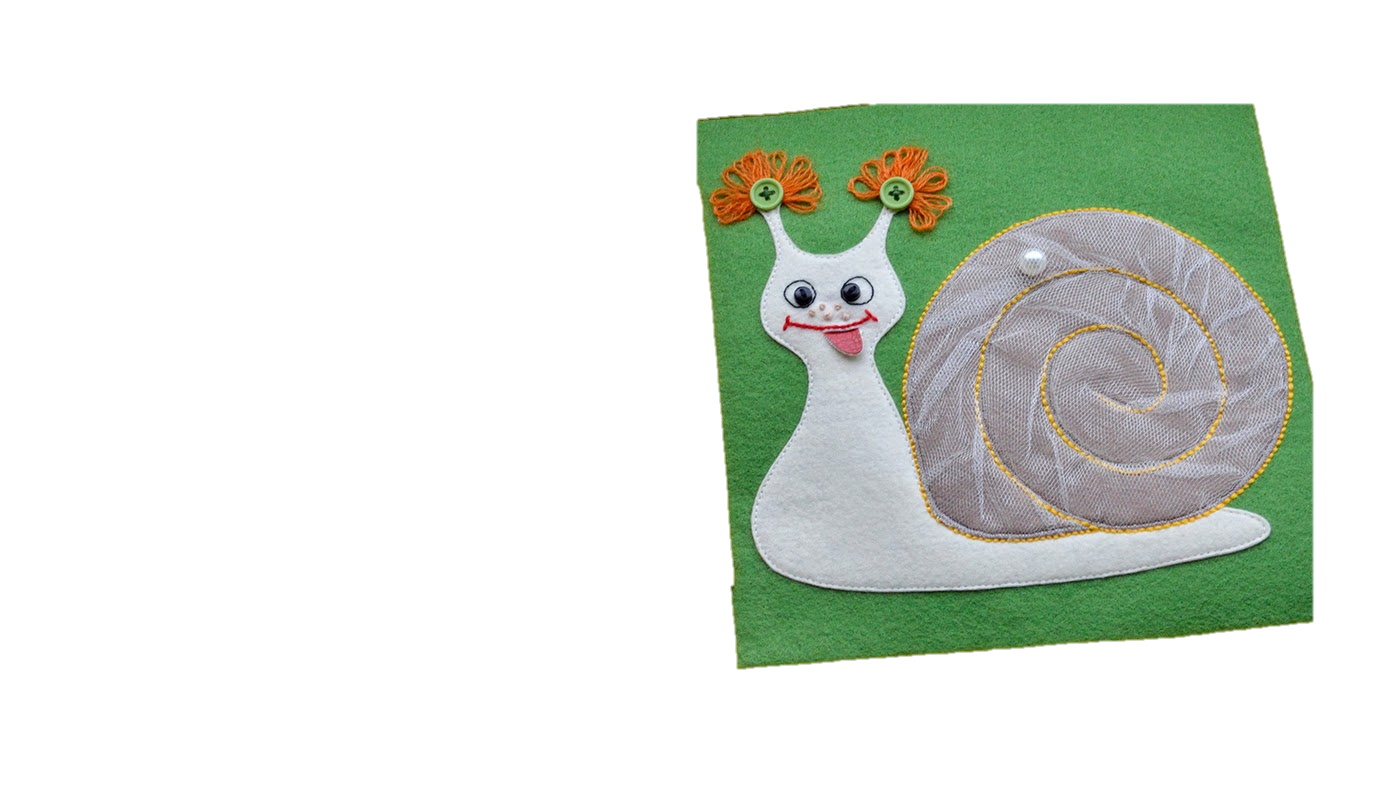 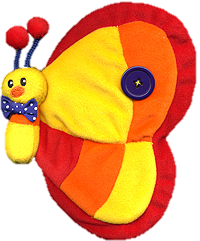 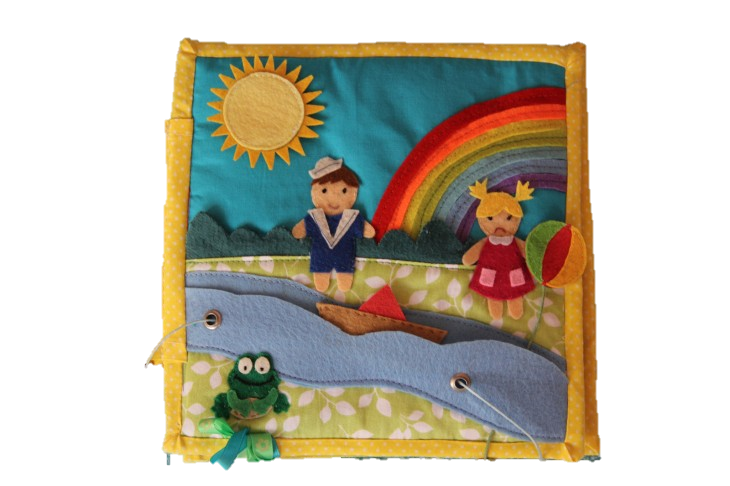 Улитка
Бабочка
Животные и люди
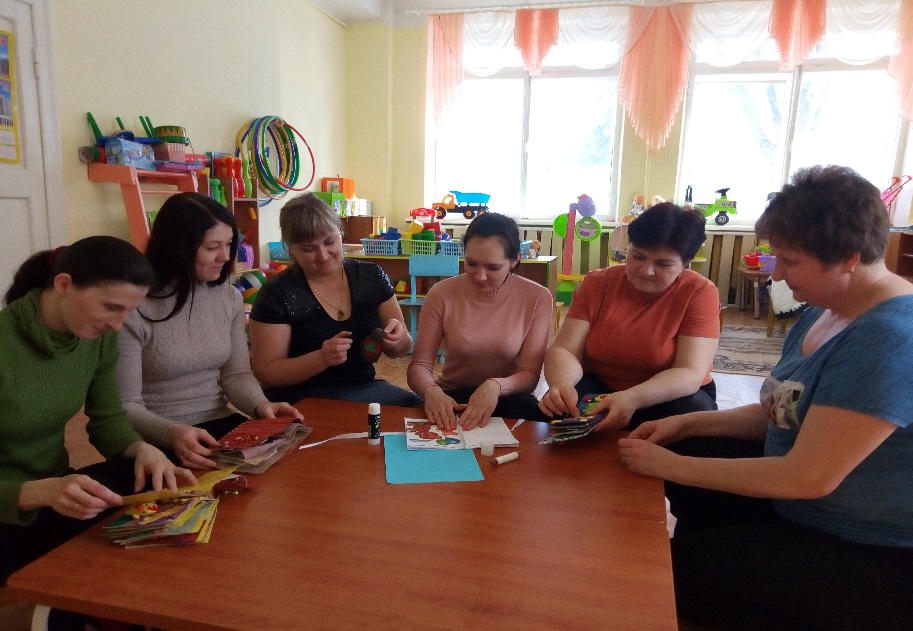 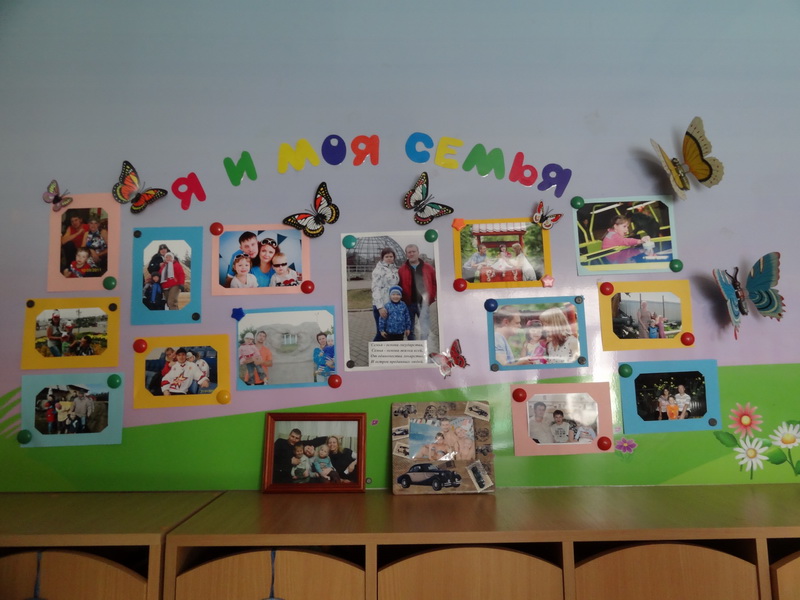 Круглый стол
Фотовыставка
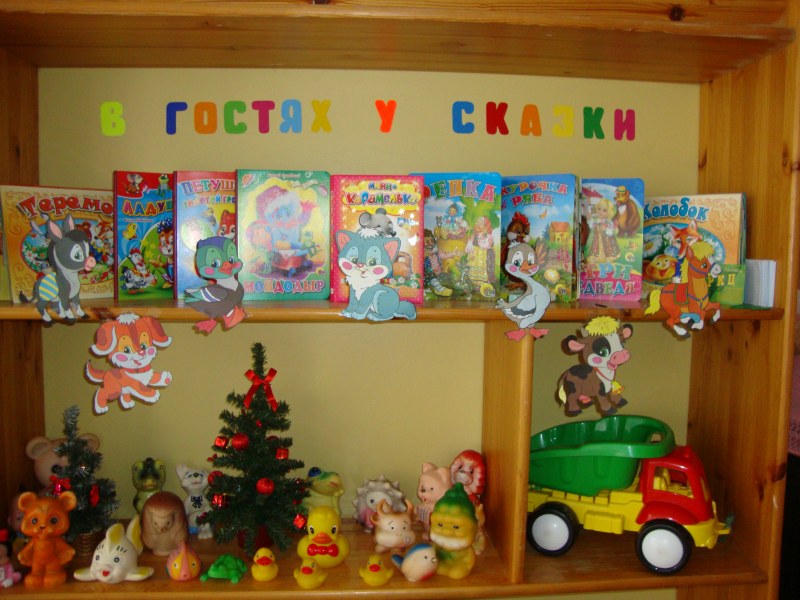 Выставка книг
Принципы работы с родителями:
Родители и педагоги являются партнерами в воспитании и обучении детей;
Единое понимание педагогами и родителями целей и задач воспитания и обучения детей;
Помощь, уважение и доверие к ребенку, как со стороны педагога, так и со стороны родителей;
Знание педагогами и родителями воспитательных возможностей коллектива и семьи, максимальное использование воспитательного потенциала в совместной работе с детьми;
Постоянный анализ процесса взаимодействия семьи и ДОУ.
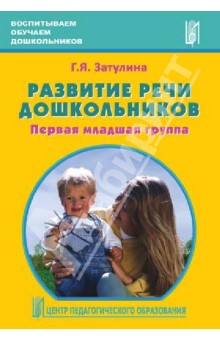 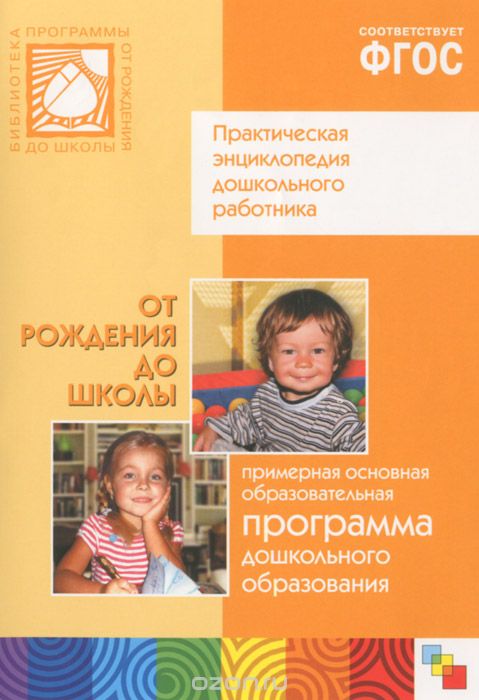 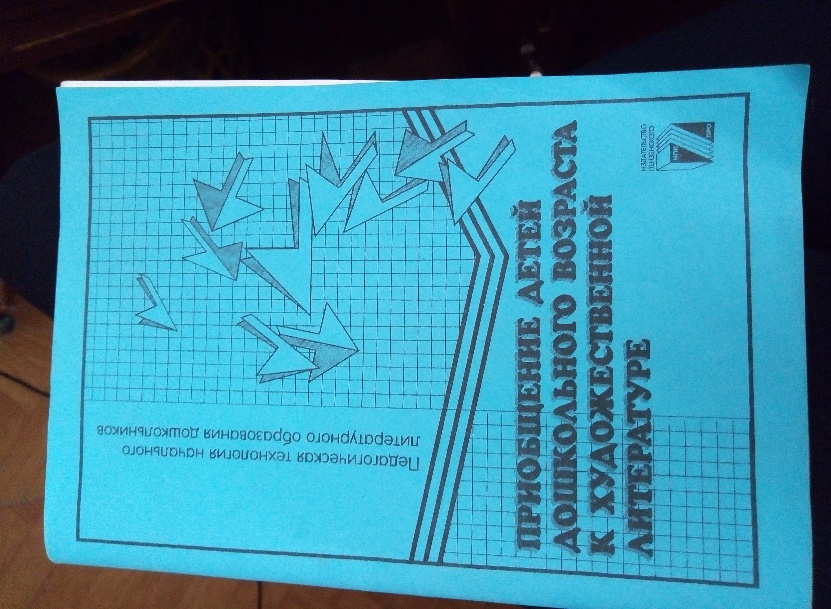 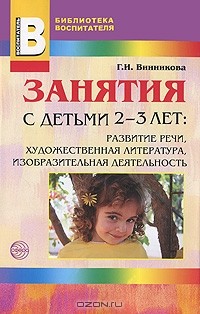 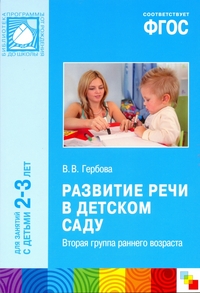 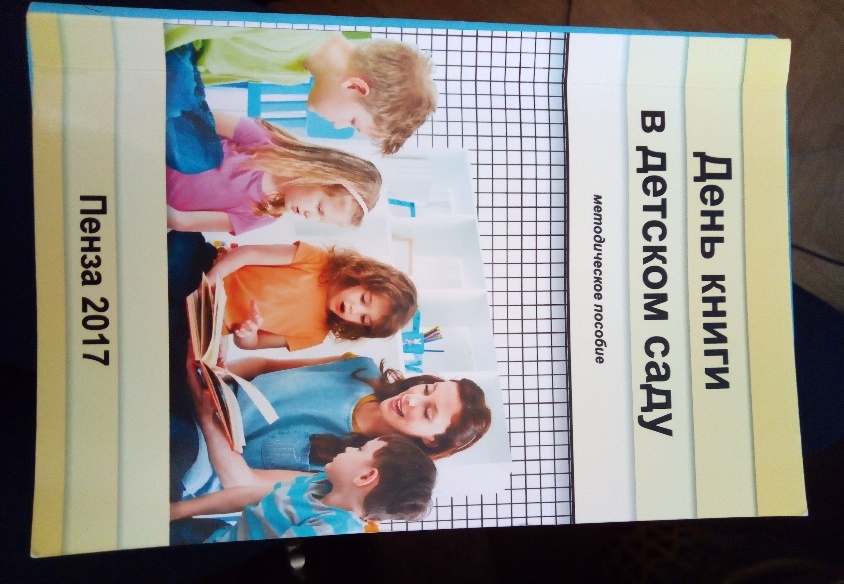 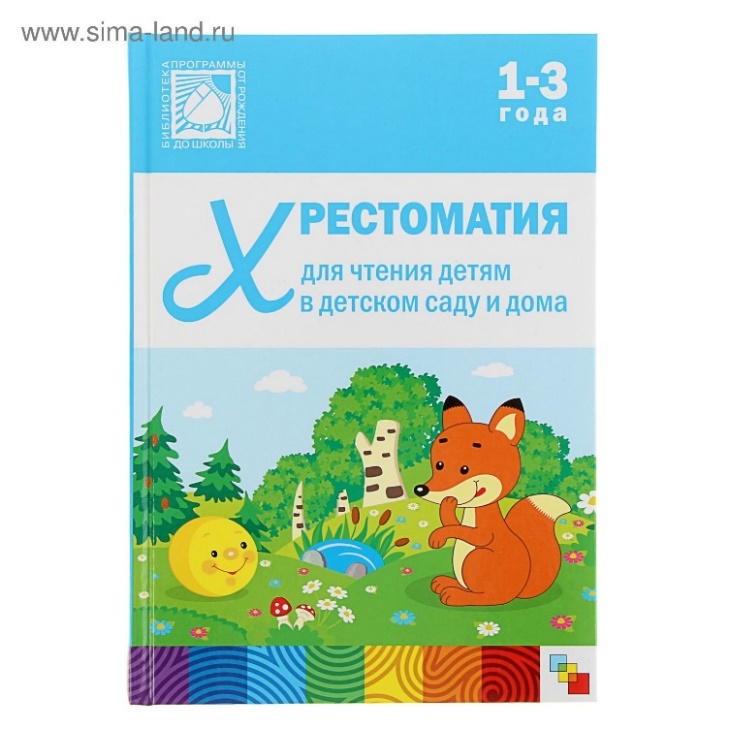 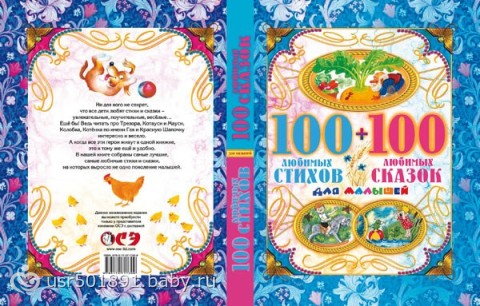 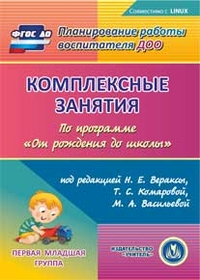 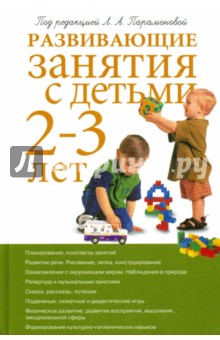 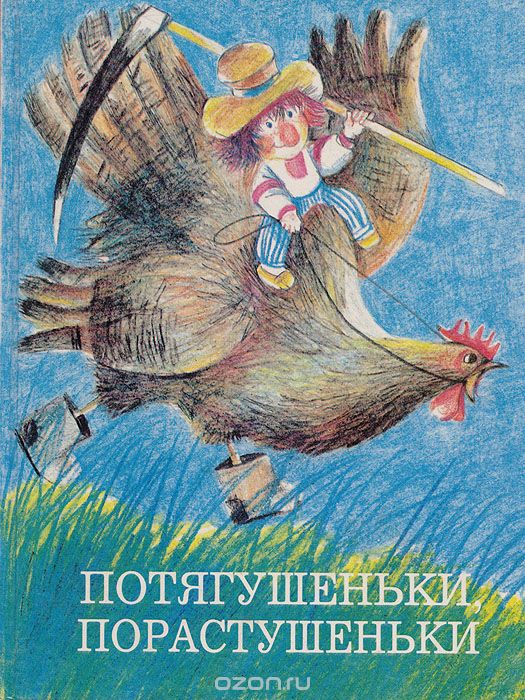 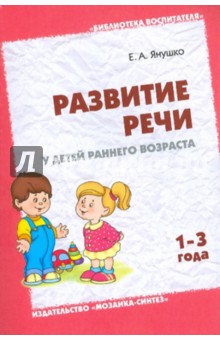 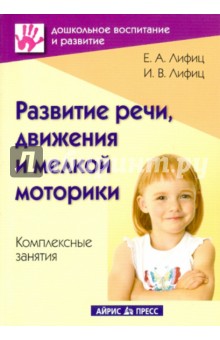 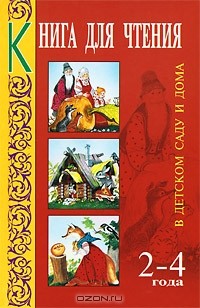 Муниципальное бюджетное дошкольное образовательное учреждение
 детский сад № 7 г.Кузнецка
«Просмотр и анализ книжек-самоделок в раннем дошкольном возрасте. Выставка книжек-самоделок. Обзор программно-методического обеспечения по работе с детьми по приобщению к художественной литературе»
Подготовила: 
воспитатель Калашникова Т.В.
corowina.ucoz.com